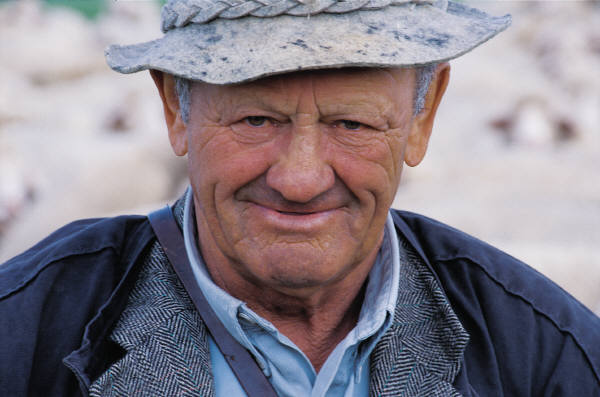 HPPAE: Rotations



Jean Schuldberg, LCSW, Ed.D
School of Social Work
California State University, Chico
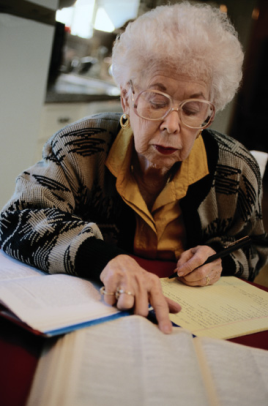 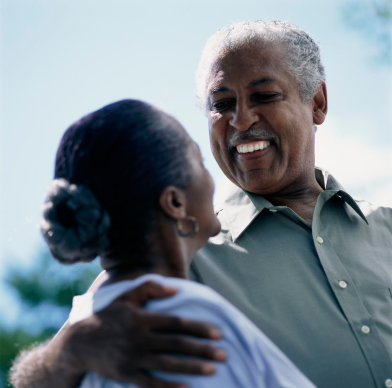 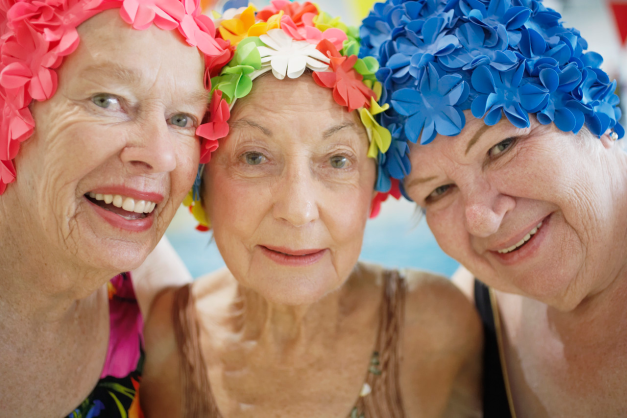 December 2, 2013
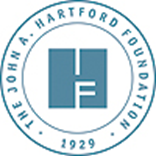 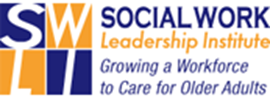 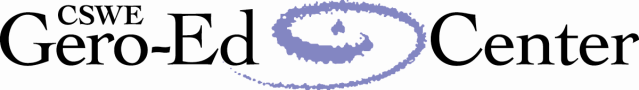 What is a Rotation?
The moving of students in a planned and systematic fashion from one field setting to another in order to ensure that they experience the range of practice arenas, service delivery systems, and client populations. 

			(Cuzzi, Holden, Rutter, et. al. 1996)
Why Rotations?
Increase exposure to:
The continuum of services for older adults 
Diverse populations 
Complexity of the entire service delivery system


Encourage collaboration between agency departments and community agencies

Study the organizational context of social work practice

Increase networking and career opportunities

Exposure to interdisciplinary/interprofessional teams
The Rotation Model: Choice and Flexibility
Options to consider:

Length:
1 or 2 semesters
1 or 2 days per week
10 week rotations
Timed to specific projects

Type of field placement
Concurrent
Sequential
Block
The Rotation Model: Choice and Flexibility
Options to consider:
Number of settings to be used 
2-5

Clientele: 
Well – Active 
Functionally impaired
Behavioral health challenges
Frail
End-of-life
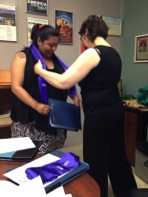 The Rotation Model: Choice and Flexibility
Options to consider:
Areas of focus
Direct practice
Program planning and evaluation
Community assessment 
Policy development
Legislative advocacy

Number and type of field instructors
Internal Versus External Rotation Designs
Internal Rotation
The assignment of students to different departments within a large agency system
External Rotation
The assignment of students to separate agencies either concurrently or sequentially during an academic year
Student #1: Internal Rotation
ADULT RESOURCE CENTER

MSSP
Case Management 
and In-Home Counseling
65%
ADULT RESOURCE CENTER
Development of Emergency Response/Evacuation Plan
35%
Student #2: Internal Rotation
Regional Medical Center
Student #3: External Rotation
BEHAVIORAL HEALTH

Individual, Group and Family Counseling
Clinical Setting
65%
SENIOR LEGISLATURE
Development of Policy 
Impacting Older Adults
35%
Strategies
Orient students to rotation model 
Enlist field instructors who are familiar with the work of each department to assist with transitions
Track student experiences
Utilize geriatric social work competencies
Scale to measure student progress in rotation placements
Student learning contract
Specialized trainings and meetings
Strategies
Develop ways for rotation model to serve student and agency

Maintain flexibility

Mentor students to plan and deliver seminars and/or agency/community presentation

Encourage students to collaborate with HPPAE colleagues in joint projects
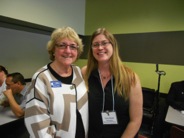 Strategies
Integrated field seminar:
Mix of students from all focus areas

Case presentations

Focus on services in rural region: collaboration and case coordination
Checklist for Ensuring Successful Implementation of Rotations
Select students who have demonstrated good academic and experiential skills
Provide an orientation to rotation for students, field instructors, and faculty field liaisons (field seminar faculty) 
Establish strong partnerships between MSW programs and participating departments by establishing shared goals and benefits
Checklist Continued
Maintain strong avenues of communication between the university and field agencies

Assign students to a field liaison who has expertise and/or strong interest in the field of aging

Customize rotation to meet students’ learning requirements
Checklist Continued
Maintain ongoing communication

Provide educational enrichment trainings

Provide regularly scheduled integrated seminars
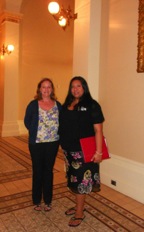